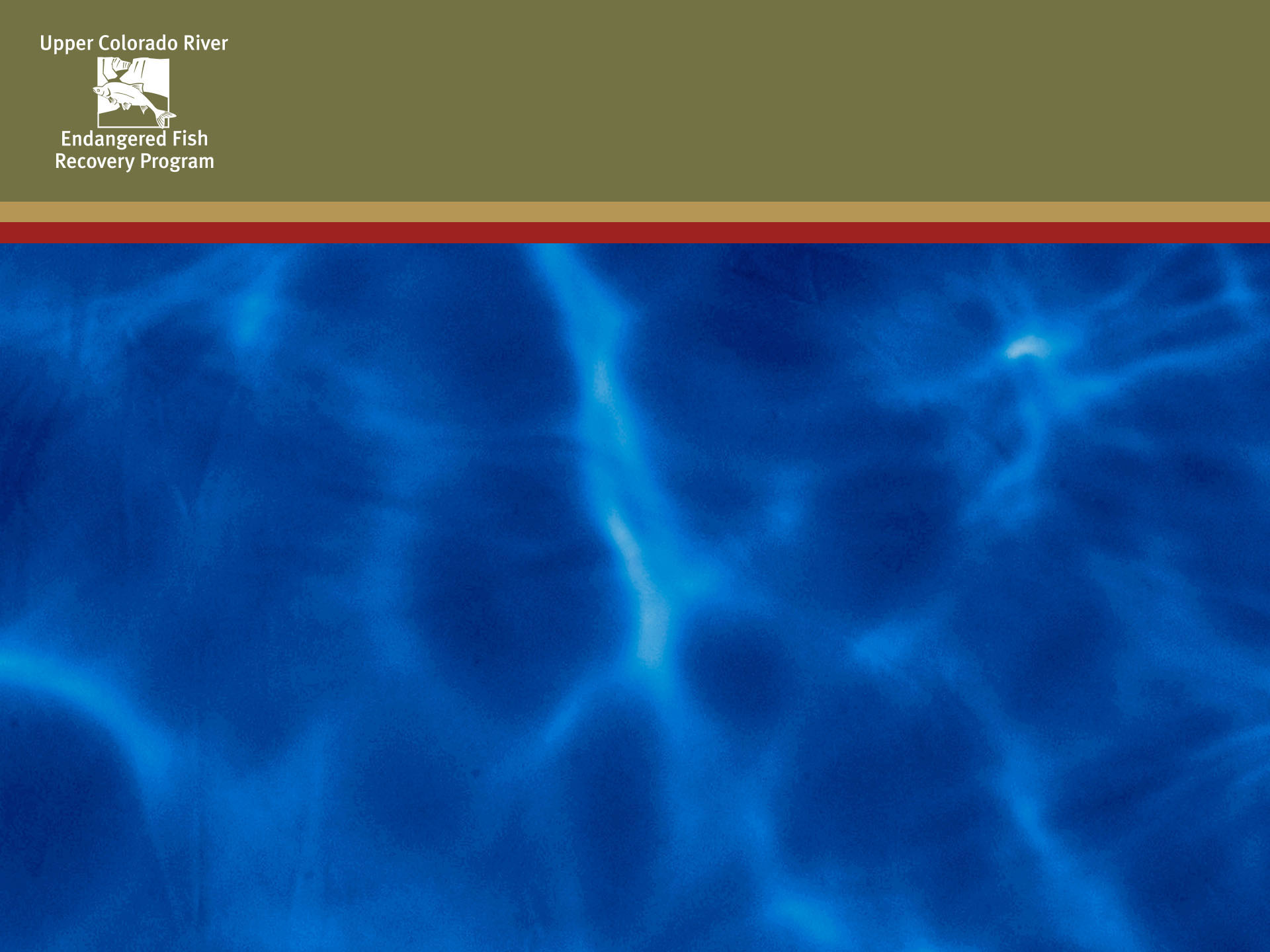 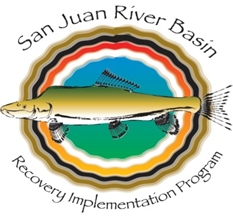 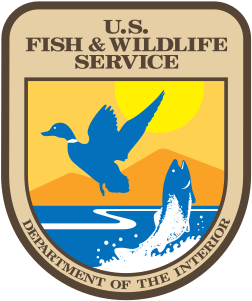 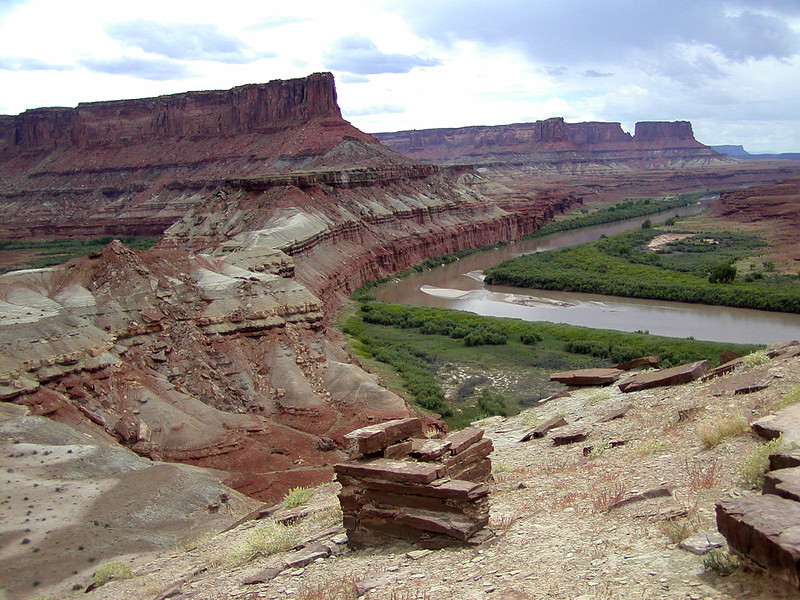 U.S. Fish and Wildlife Service 
Briefing to the 
Upper Colorado River Commission
May 19, 2020
Partners: 
The key to Programs’ success
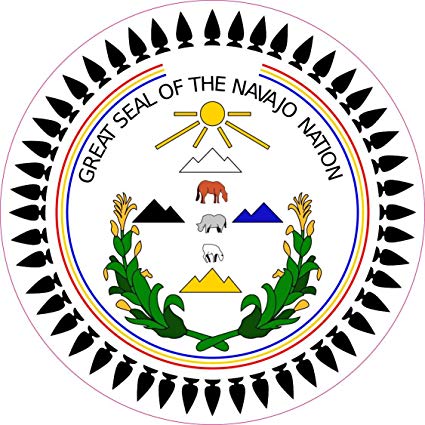 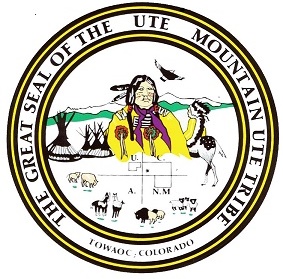 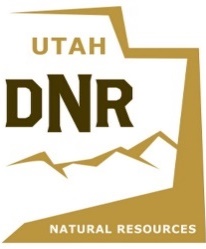 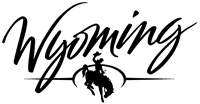 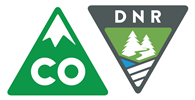 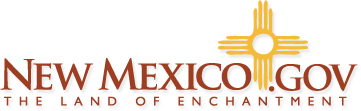 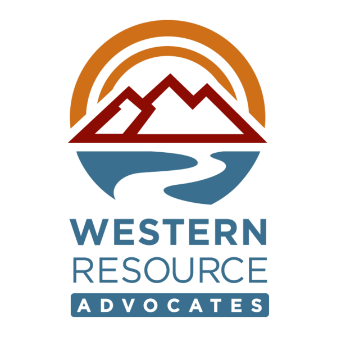 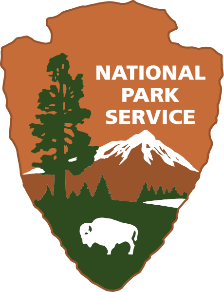 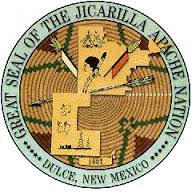 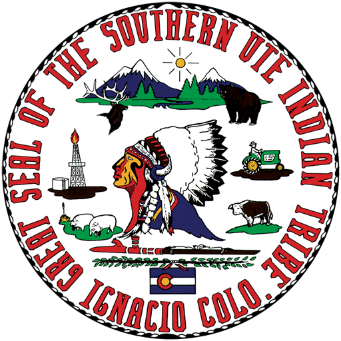 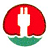 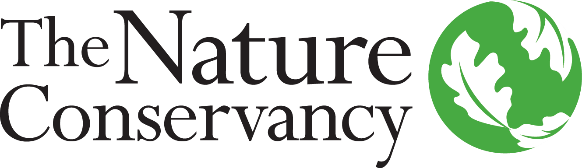 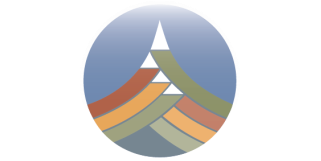 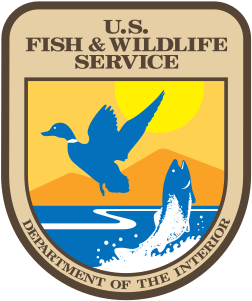 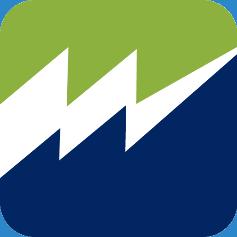 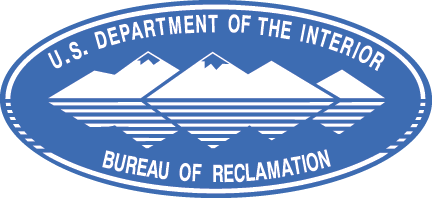 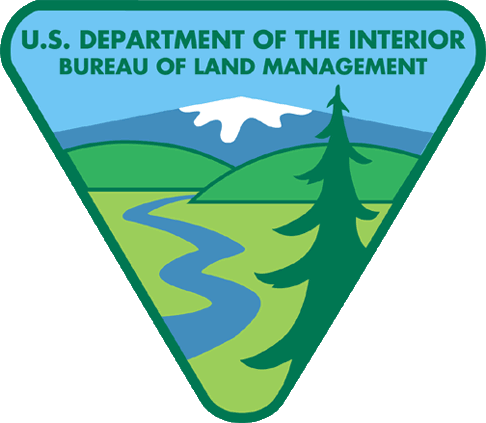 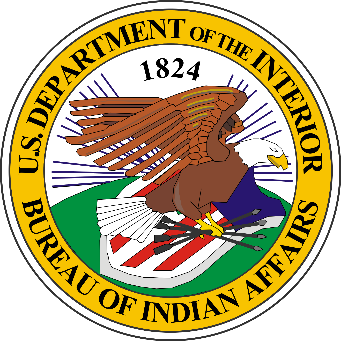 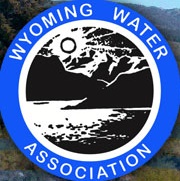 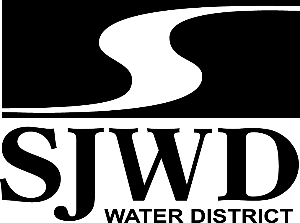 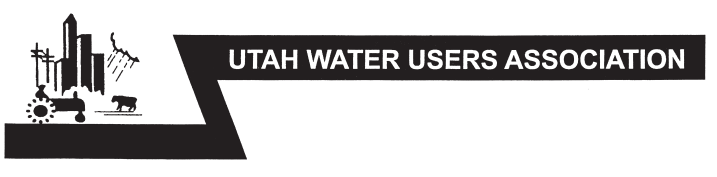 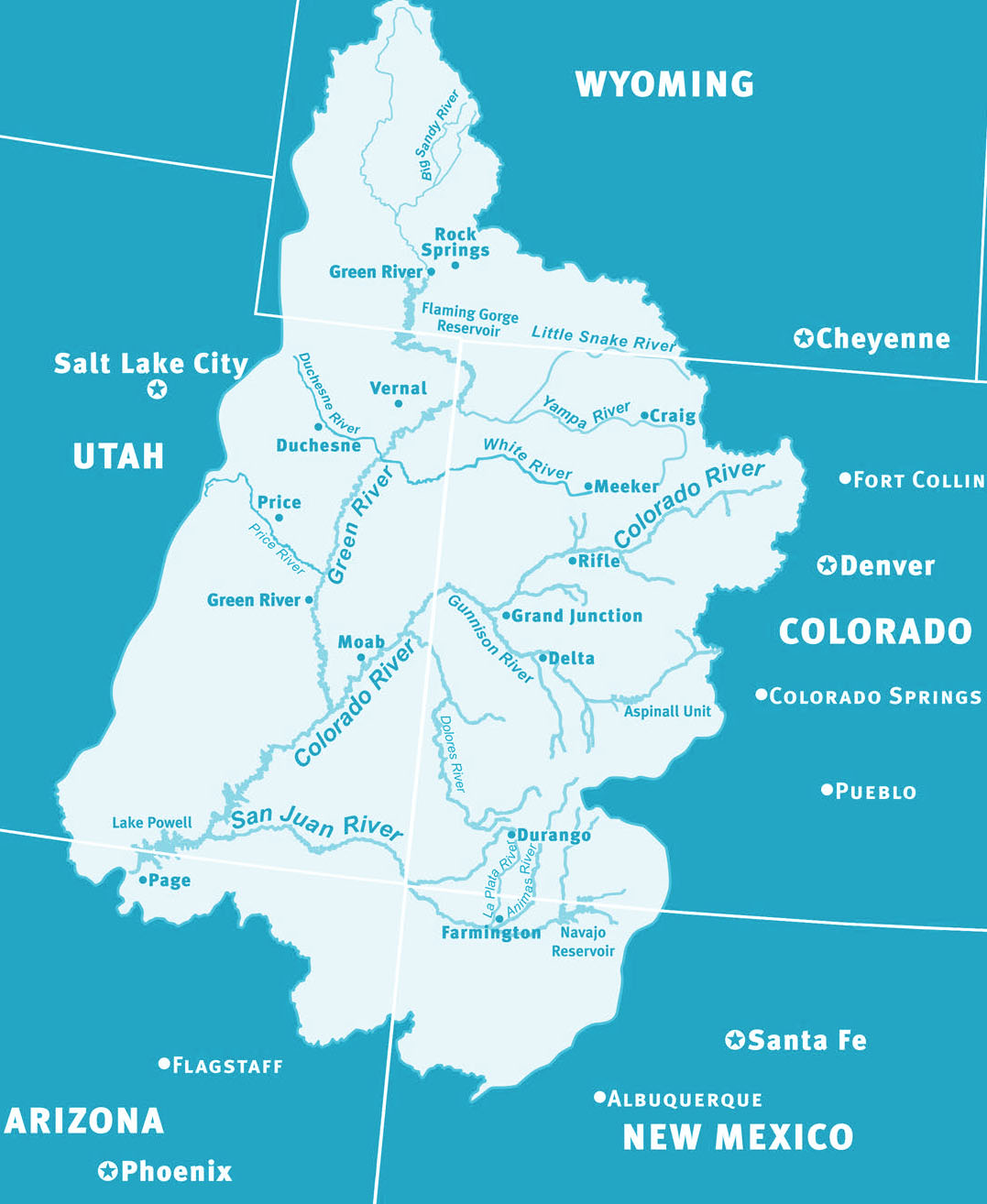 Upper Colorado River Basin
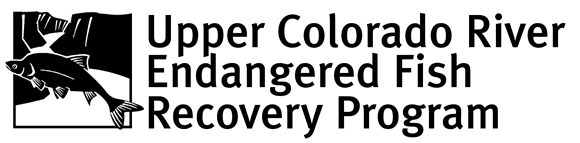 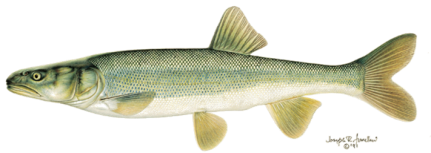 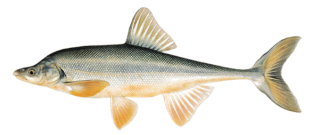 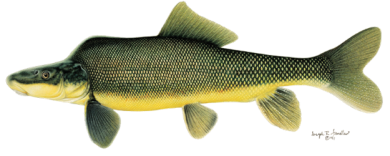 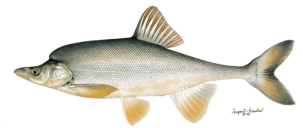 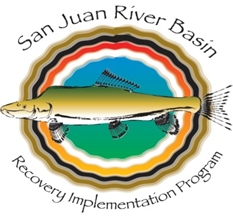 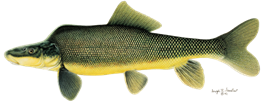 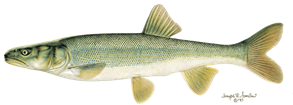 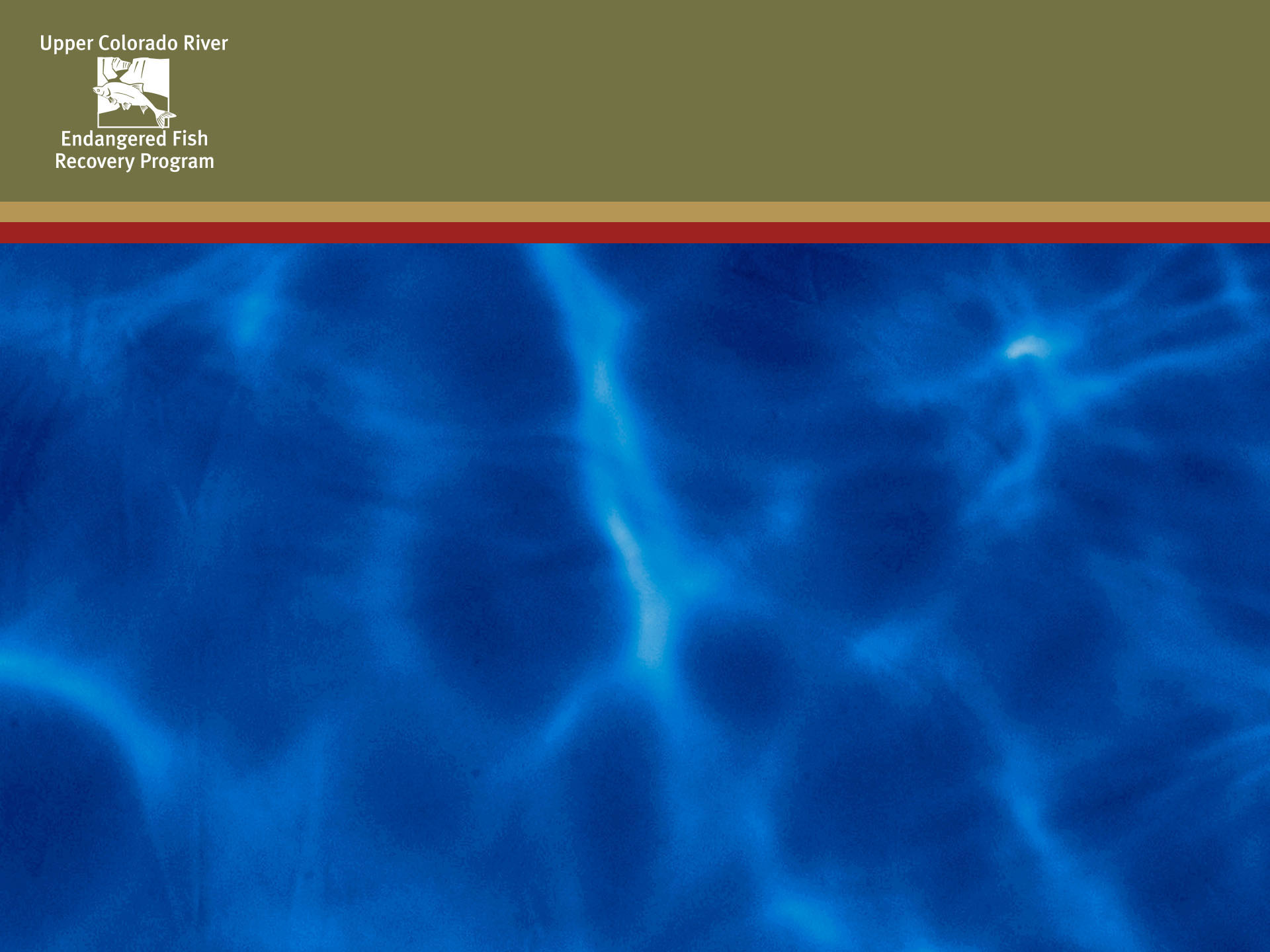 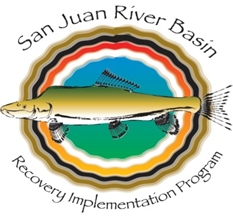 Recovery Programs’ Goal
Recover the endangered fish as water development proceeds in compliance with the Endangered Species Act, state water law, interstate compacts, and federal trust responsibilities to tribes.
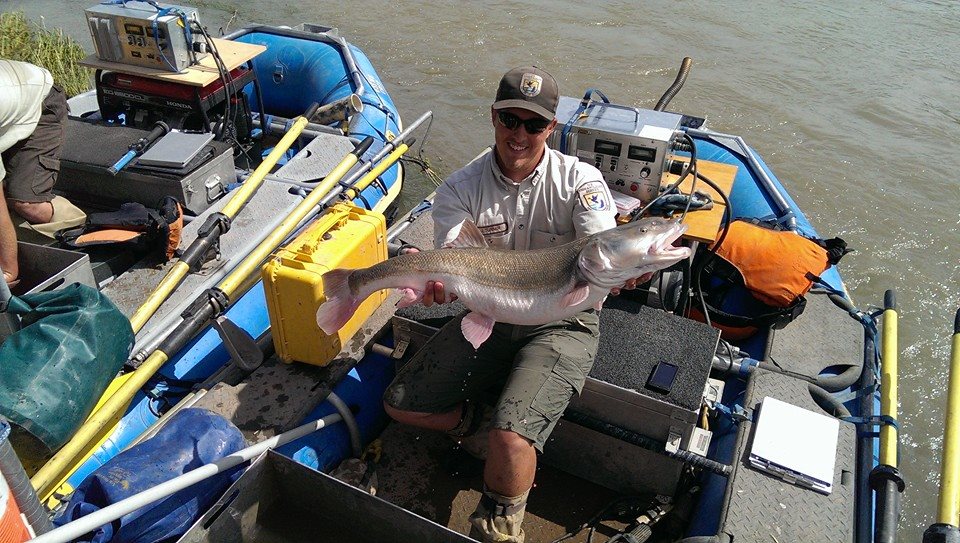 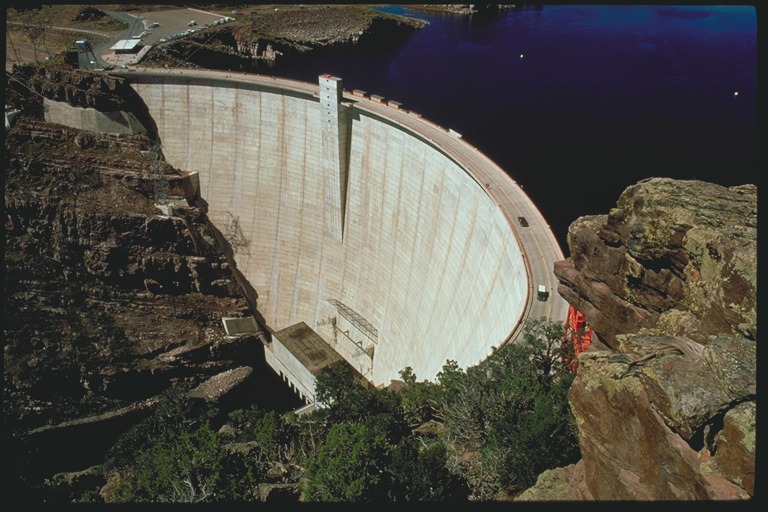 2020 Forecasted Runoff (Apr-Jul)
as Percent of Longterm Average
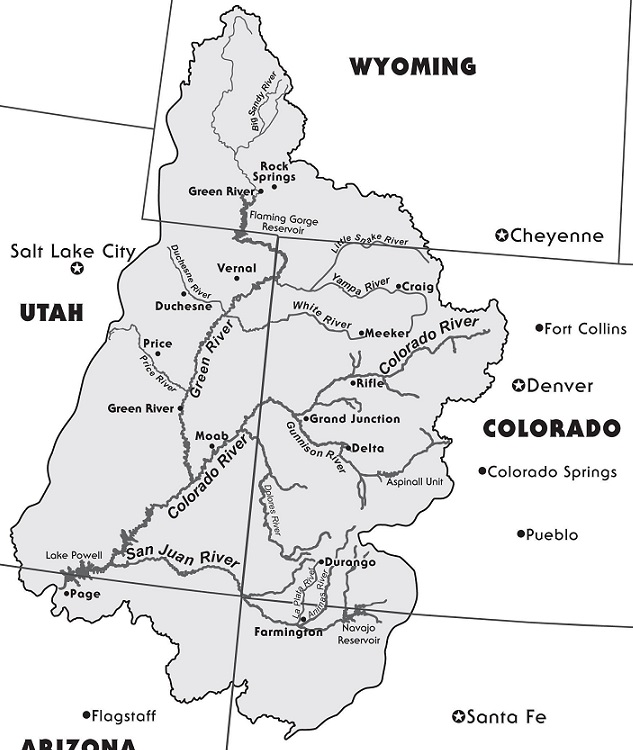 Green River Flaming Gorge Inflow
          92%
Yampa @ Deerlodge
         104%
White @ Watson
       80%
Duchesne @ Randlett
         82%
Colorado @ Cameo
        85%
Gunnison @ GJ
      58%
San Juan @ Bluff
       50%
Flow and Floodplain Management
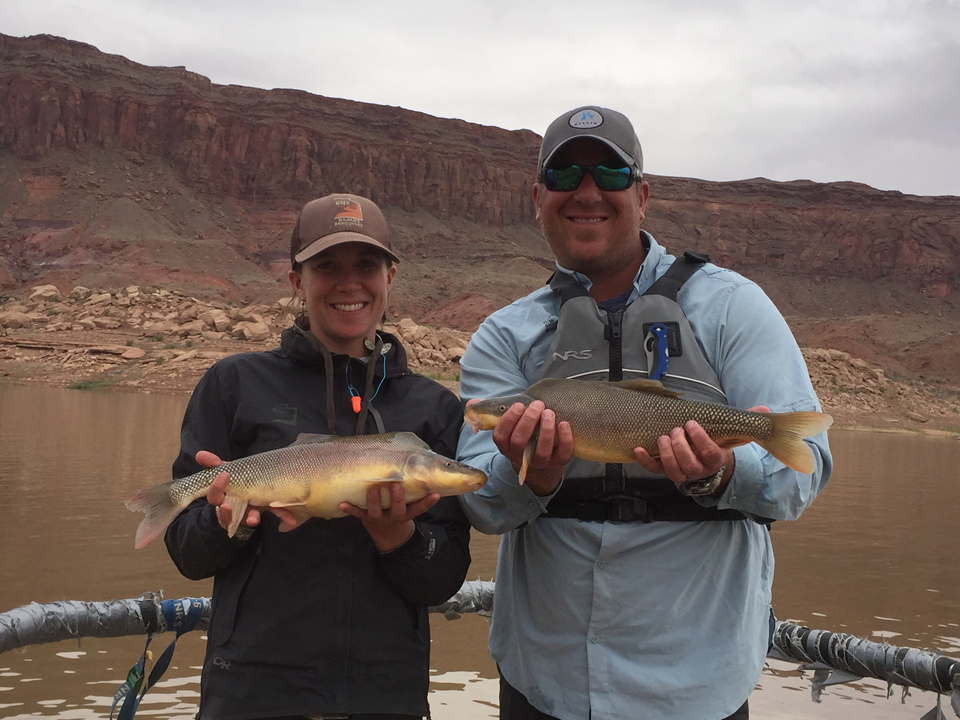 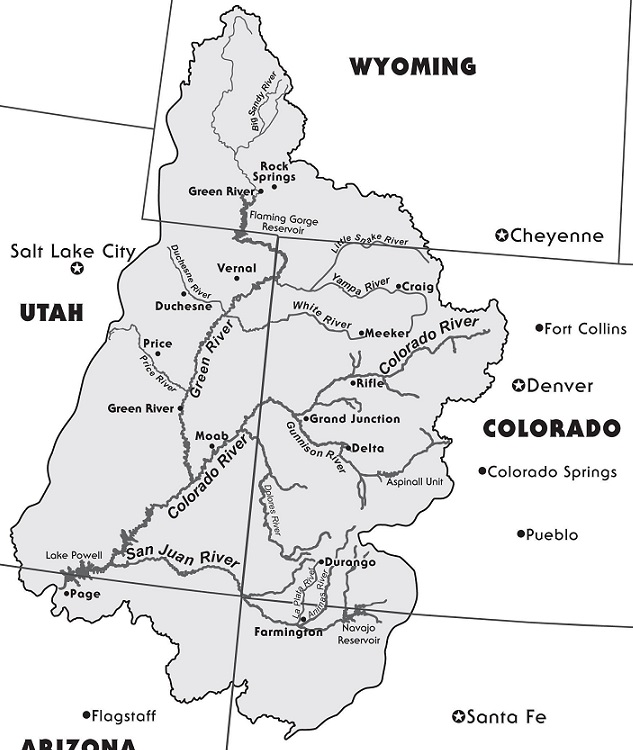 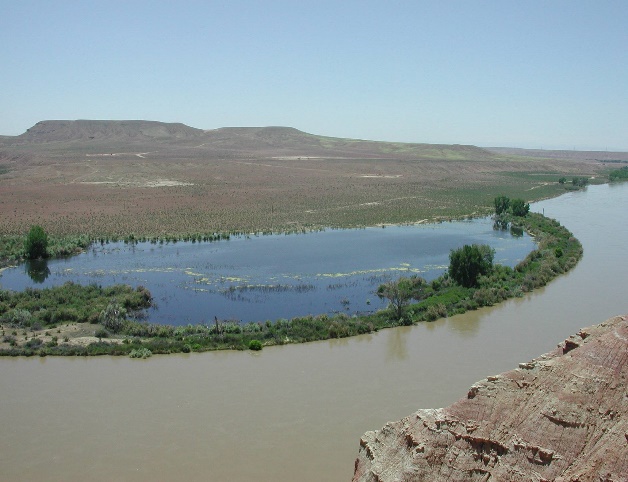 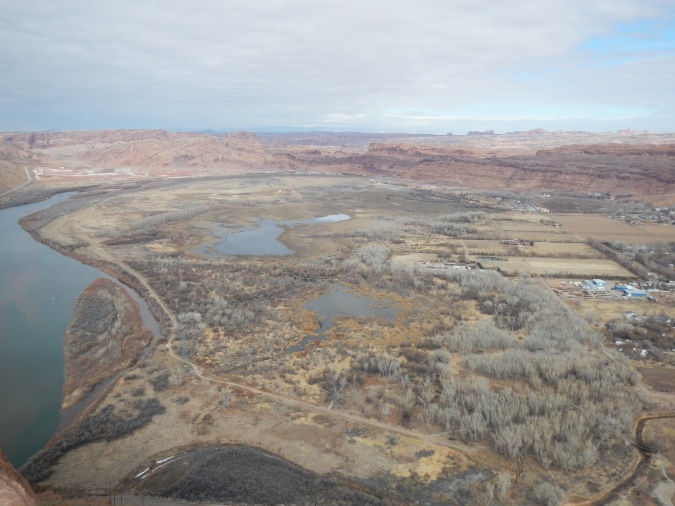 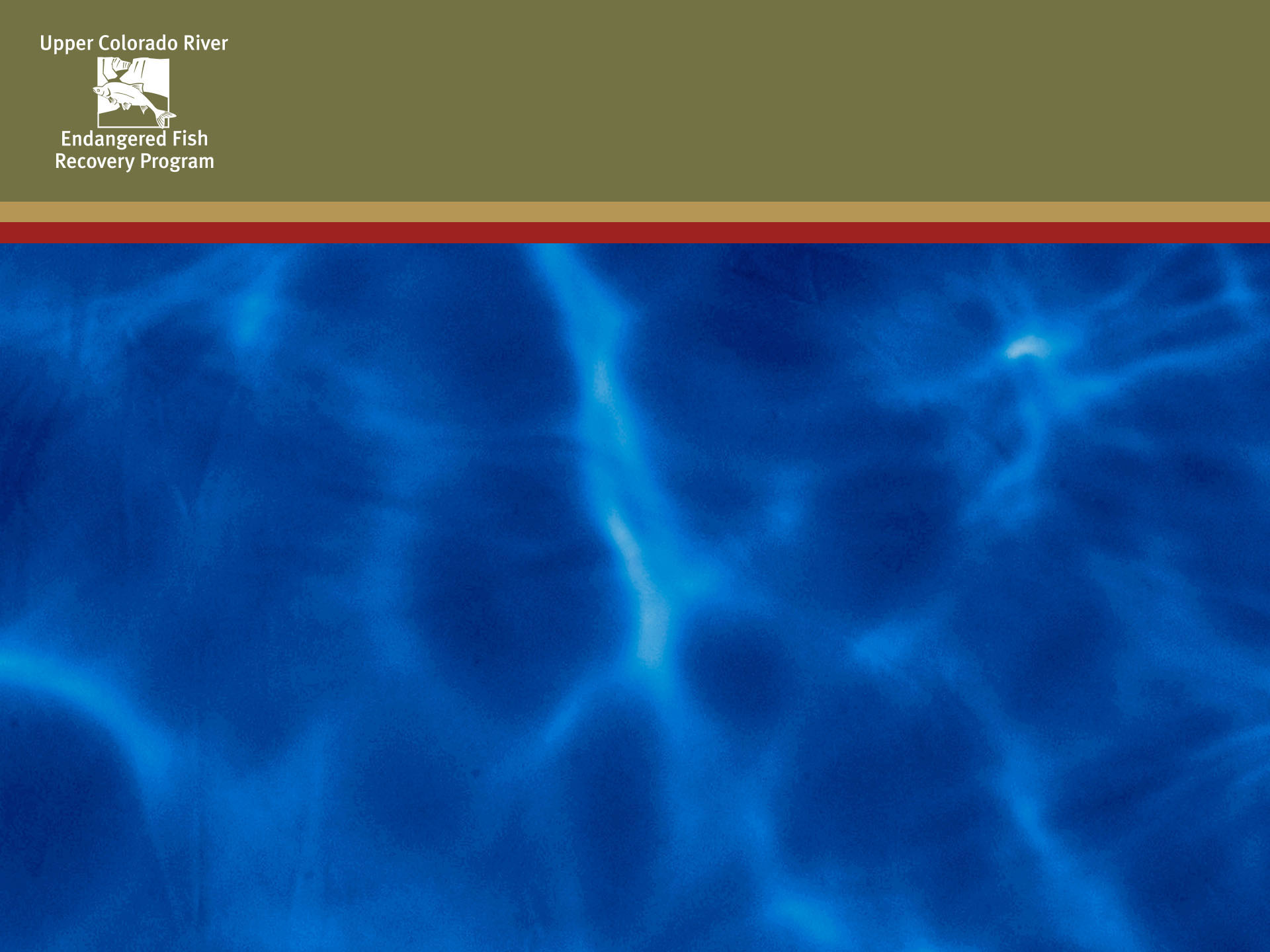 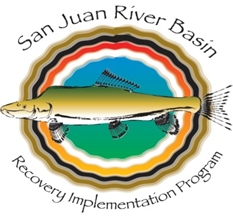 ESA (Section 4) Updates:
Progress and Projected Timelines
Colorado River Fish Listing Decisions: a Review
Colorado pikeminnow
Razorback sucker
Humpback chub
Bonytail
Endangered
Threatened
Recovered
A species [currently] in danger of extinction throughout all or a significant portion of its range
A species likely to become endangered in the foreseeable future throughout all or a significant portion of its range
A species not likely to become endangered in the foreseeable future throughout all or a significant portion of its range
Future Status of the Programs
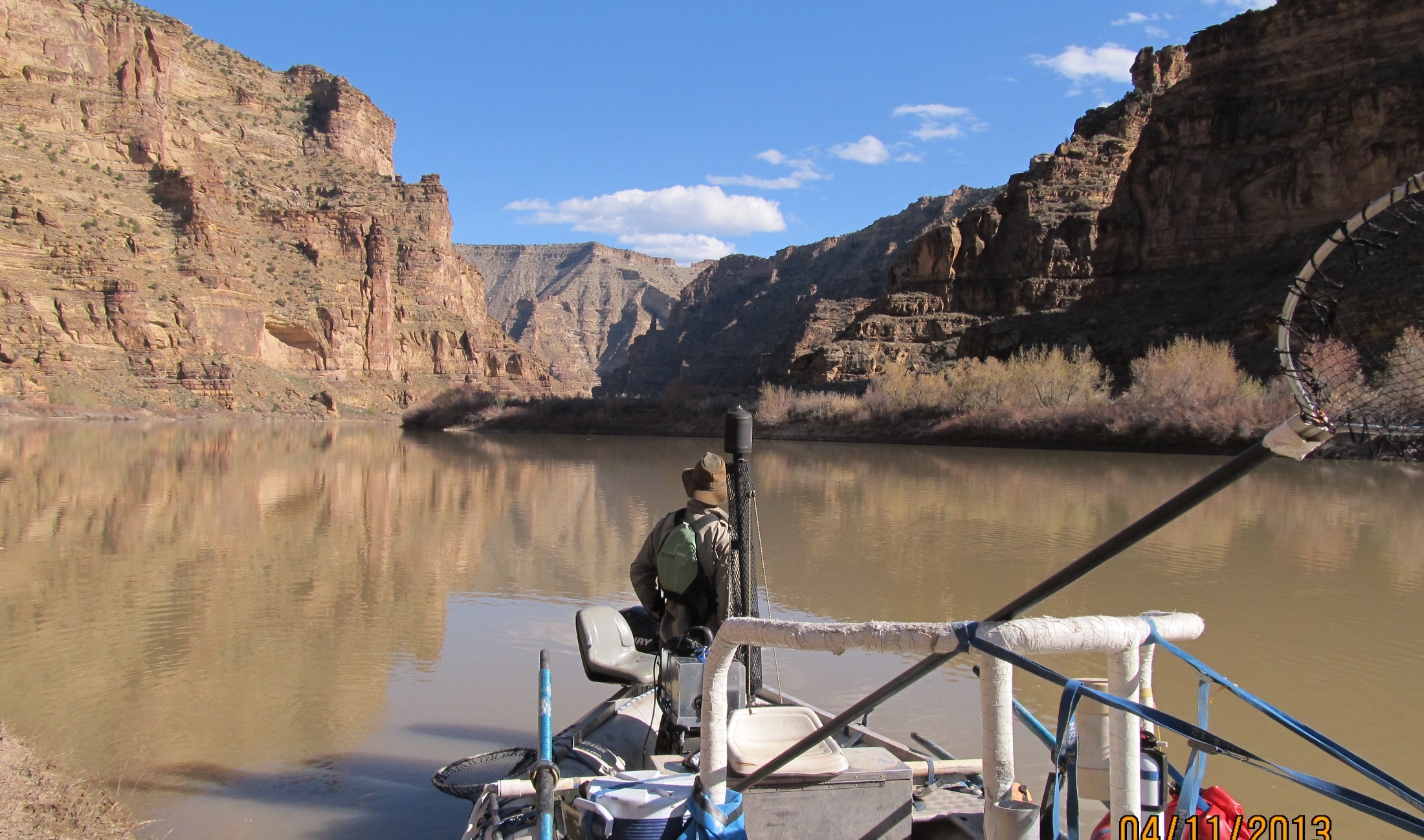 Programs’ Cooperative Agreements signed through 2023
PL 116-9 - Authorization for FY20 – FY23
Bills require a Report to Congress in FY21
Accomplishments 
Status of the fish
Expenditures
Post 2023 Activities  & costs